МАТЕМАТИКА
3.РАЗРЕД
Дељење збира бројем
М.Т.
Како  делимо?
43
(80 + 6) : 2 =
80 : 2 + 6 : 2  =
40 + 3 =
Збир бројева делимо тако што сваки сабирак поделимо датим
бројем,па резултате саберемо!
(a + b) : c = a : c  +  b : c
Или овако!
20
80 : 4 =
=30
(80 + 40) : 4
+
40 : 4 =
10
Задатак:
Maма нам је дала 160 динара, а тата 80.
По колико новца смо поделили сестра и ја?
(160 +80) : 2 =?
160 : 2  +  80 : 2=
80 + 40 = 120
По 120 динара
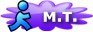 К Р А Ј !
М.Т.